Investigación Científica para Proyectos de Ingeniería de Software
Oportunidades de Becas para el extranjero
Jorge Eduardo Díaz Suárez
1
Biografía
Natural de Chepén
Jorge Eduardo Díaz Suárez
Doctor en Ciencias de la Computación
Universidad de Valencia España
TADeSP: Técnicas Avanzadas de Desarrollo de Software centrado en la Persona – Universidad de Valencia
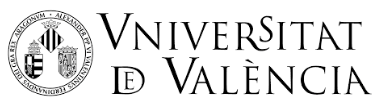 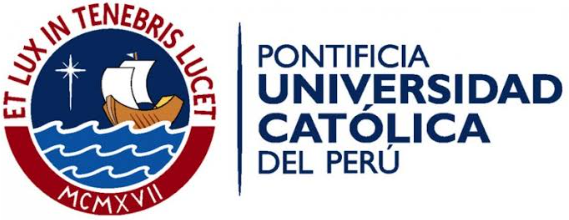 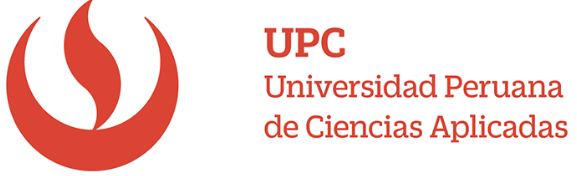 Grupo de investigación HCI-DUXAIT
Línea de investigación: Desarrollo de software dirigido por modelos, Usabilidad, HCI (Interacción Humano-Computador), BPMN
2
Agenda
La investigación científica
Ingeniería de Software - Proyectos
Artículos Científicos publicados
Oportunidades de Becas
3
I. La investigación científica
La investigación científica busca interpretar fenómenos, verificar, corregir y formular teorías con el objeto de producir conocimiento 
Incluye la solución de problemas, a partir de cambios cognitivos, susceptibles de brindar significado de gran valía para los investigadores.
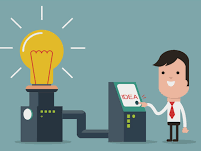 4
I. La investigación científica
¿Como se genera el conocimiento?
Mecanismo generador de la ciencia: depósitos o almacenes públicos (revistas / libros). Internet (accesos + repositorios)
Tradición acumulativa de la Ciencia
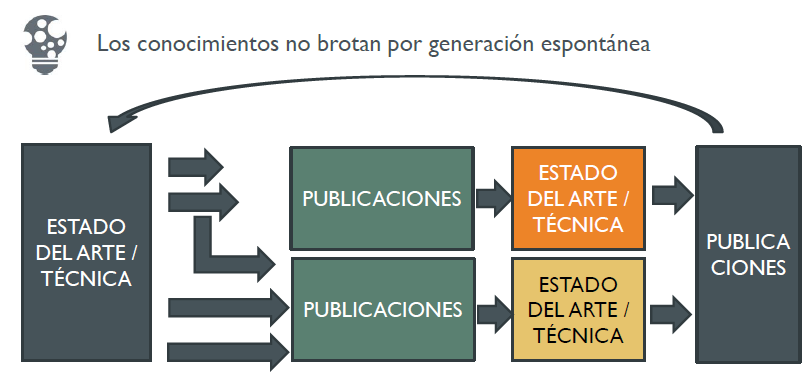 5
I. La investigación científica
Método científico, metodología que permite obtener nuevos conocimientos.
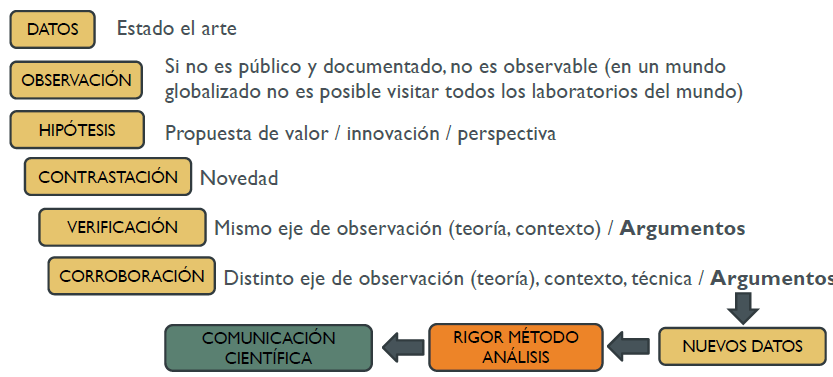 6
I. La investigación científica
Tipos de comunicación Científica
		Comunicación Informal
Informes Científicos Técnicos
Blogs / Foros
Actos Científicos
Congresos, Seminarios, 
Conferencias sin libro de 
actas
No pasa por un 
proceso de revisión
Escapan del método científico
7
I. La investigación científica
Tipos de comunicación Científica
		Comunicación Formal
Libros
Revistas Científicas
Carácter divulgativo
Revisiones Estado del arte
Manuales de referencia

Concentran y sintetizan el estado
del Arte
Principal medio de Comunicación
Novedad, Impacto

Diversifican y amplía el estado del Arte
8
Agenda
La investigación científica
Ingeniería de Software - Proyectos
Artículos Científicos publicados
Oportunidades de Becas
9
II. Ingeniería de Software
Se refiere al proceso de aplicar principios, metodologías, arquitecturas y patrones para desarrollar programas de software. Estos programas se utilizan para resolver problemas, facilitar tareas y mejorar la eficiencia en diversas áreas, como la industria, la educación y la investigación.
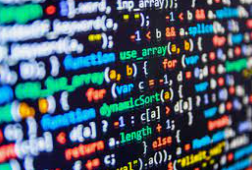 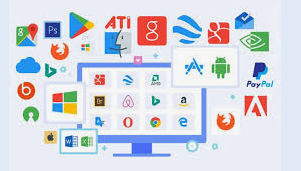 10
II. Ingeniería de Software
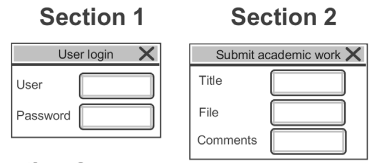 Desarrollo de Software dirigido modelos
Metodologías de Software
Arquitecturas de software
Patrones, Pruebas de software
HCI: Interacción Humano-Computador
Ingeniería de Software empírica
…..
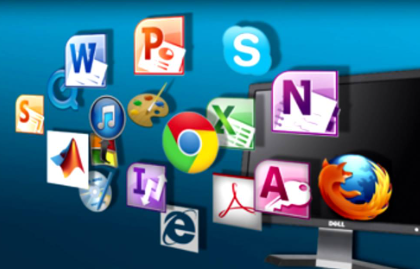 11
II. Ingeniería de Software
Desarrollo de Software Dirigido por modelos - OMG
A través de modelos generar componentes gráficos de manera automática
Como generar componentes gráficos de manera automática
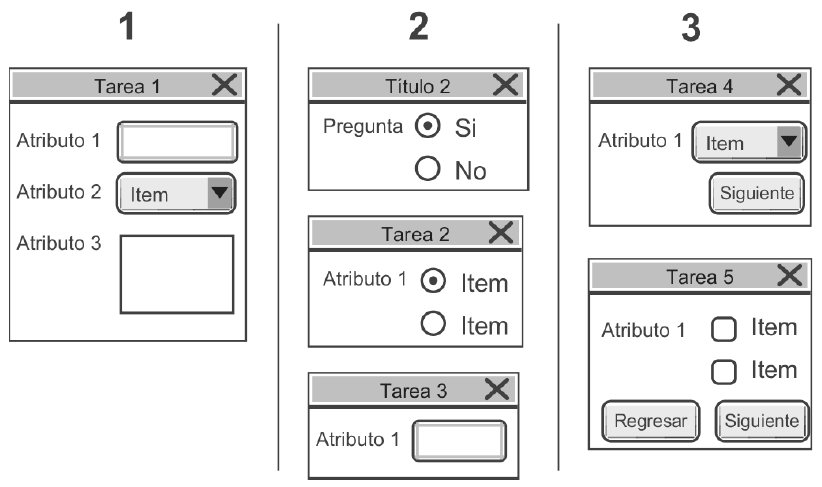 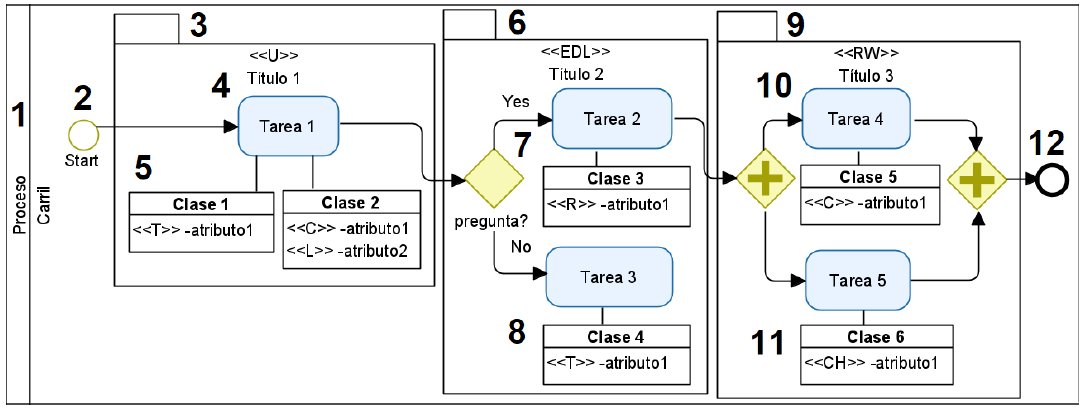 12
II. Ingeniería de Software
Proyectos actuales en universidades: Software empresariales, Modeladores, Videojuegos y otros.
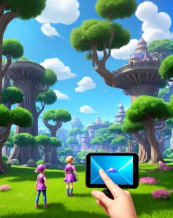 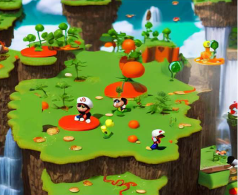 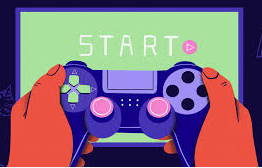 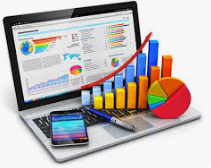 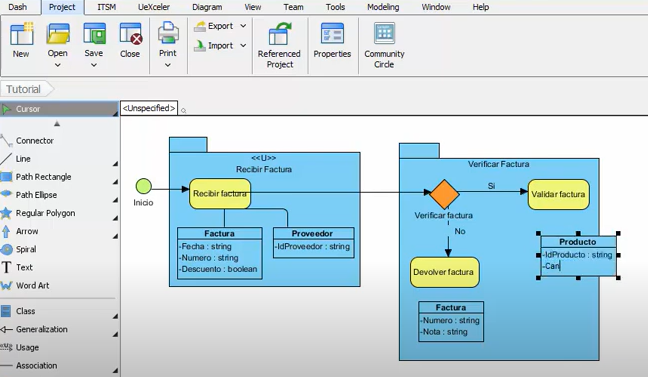 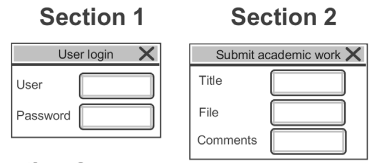 13
II. Ingeniería de Software
Proyectos actuales en universidades
Desarrollo de Aplicación educativa para Aprendizaje de Inglés e Primero de Secundaria empleando técnicas de Gamificación
Desarrollo de un diseñador web que permita realizar un modelo BPMN con estereotipos
Desarrollo de generador de interfaces gráficas de usuario a partir de un modelo de casos de uso UML usando estereotipos
Desarrollo de aplicativo web para predecir enfermedades respiratorias mediante el uso de un sistema basado en reglas
14
II. Ingeniería de Software
Proyectos actuales en universidades
Desarrollo de videojuego para el aprendizaje de la historia del Perú para estudiantes de instituciones educativas para el nivel primario
Desarrollo de videojuego educativo para el aprendizaje de temas de Arte y Cultura para estudiantes de instituciones educativas del nivel primario
Desarrollo de una Aplicación Web para el Aprendizaje de Temas de Matemática para la Preparación del Examen de Admisión de Universidades en el Perú
Desarrollo de videojuego basado en realidad aumentada para impulsar el turismo en el Perú
15
Agenda
La investigación científica
Ingeniería de Software - Proyectos
Artículos Científicos publicados
Oportunidades de Becas
16
Publicaciones
Artículos científicos con colaboración de investigadores
Italia
Bélgica
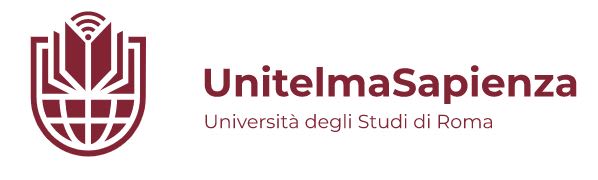 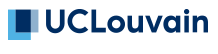 España
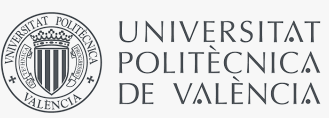 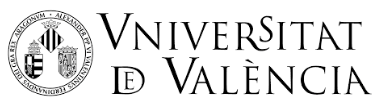 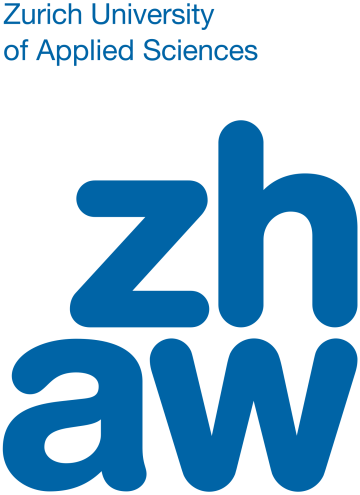 Suiza
Y Universidades Peruanas….
17
Publicaciones
Explorando el rol de los usuarios finales hacia la eficiencia energética de los productos de software
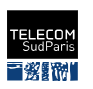 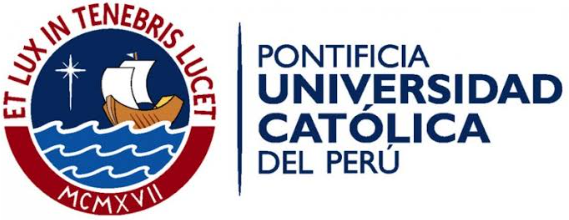 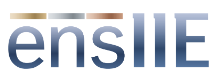 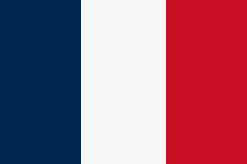 18
Publicaciones
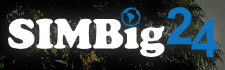 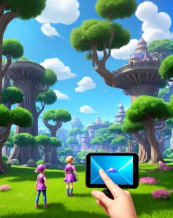 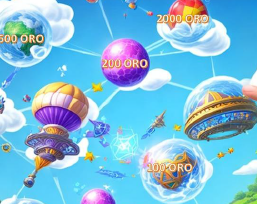 A Morante, O Cahuana and E. Díaz ,  “A Recommendations for the Development of Augmented Reality Video Games for Children with ADHD” SIMBig 2023 – México – Ciudad de México.
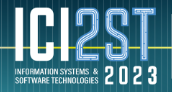 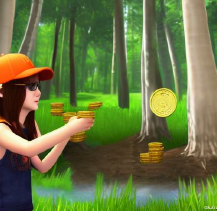 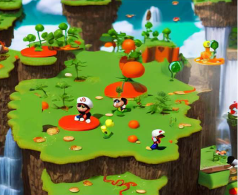 J. Aldana, S. Trujillo, E. Díaz, , “Recommendations for the Development of Video Games to Reduces Stress on Young People” ICI2ST. Ecuador - Quito
19
Publicaciones
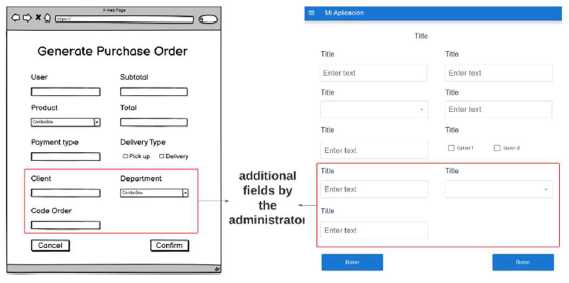 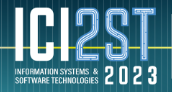 M. De la Cruz, M. Estrada and E. Díaz ,  “A GigMaleBPMN: Generation of Graphical Components from the BPMN Model using Machine
Learning” ICI2ST 2023 – Ecuador – Quito.
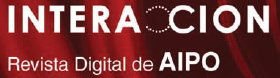 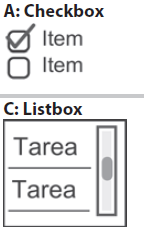 E. Díaz, J. I. Panach, S. Rueda, and O. Pastor, “A Family of experiments to analyze the users’ preferences when designing GUIs from BPMN models” Revista AIPO. España.
20
Publicaciones
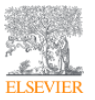 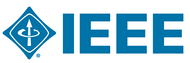 E. Díaz, J. I. Panach, S. Rueda, and O. Pastor, "Towards a method to generate GUI prototypes from BPMN", (RCIS) IEEE, 2018, pp. 1-12. Nantes - France. – Core B
E. Díaz, J. I. Panach, S. Rueda, M. Ruiz, and O. Pastor, “Are requirements elicitation sessions influenced by participants' gender? An empirical experiment” Journal Science of computer Programming - Q3.
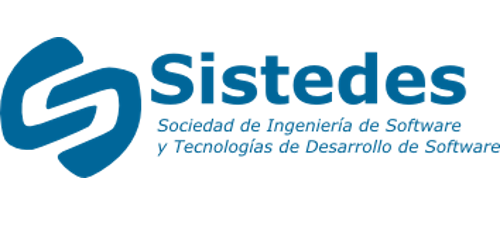 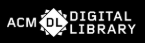 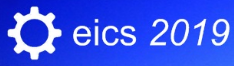 E. Díaz, J. I. Panach, S. Rueda, and O. Pastor, "Generación de Interfaces de Usuario a partir de Modelos BPMN con Estereotipos", (SISTEDES), 2018. Sevilla - Spain.
E. Díaz and S. Rueda, "Generation of user interfaces from business process model notation (BPMN)", (EICS), 2019, p. 21. Valencia - Spain.
21
Agenda
La investigación científica
Ingeniería de Software - Proyectos
Artículos Científicos publicados
Oportunidades de Becas
22
Oportunidades de Becas
https://www.pronabec.gob.pe/
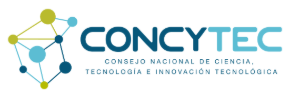 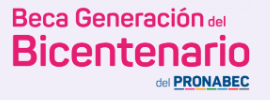 Requisitos
Ser peruano
Acreditar estudios de pregrado o posgrado.
Acreditar alto rendimiento académico en los estudios de pregrado o posgrado.
Acreditar experiencia laboral mínima de un año contabilizada después de obtenido el grado de bachiller o título técnico profesional.
23
Oportunidades de Becas
https://www.pronabec.gob.pe/
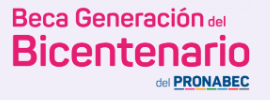 Requisitos
Acreditar un buen perfil profesional y/o de investigación.
Contar con la carta de aceptación definitiva de una IES extranjera elegible.
Ensayos de postulación.
Insuficientes recursos económicos para afrontar el costo de los estudios de posgrado.
No registrar antecedentes policiales, judiciales ni penales.
Entre otros.
24
Oportunidades de Becas
https://www.pronabec.gob.pe/
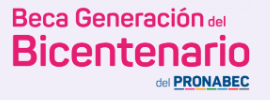 Beneficios
Matrícula
Pensión de estudios
Obtención del grado y/o título
Trabajo de investigación para la obtención del grado
Transporte interprovincial
Transporte internacional
Alojamiento
Alimentación
Movilidad local
Útiles de escritorio
Uniforme y/o vestimenta
Seguro médico
Costos administrativos
25
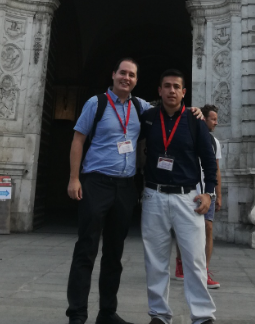 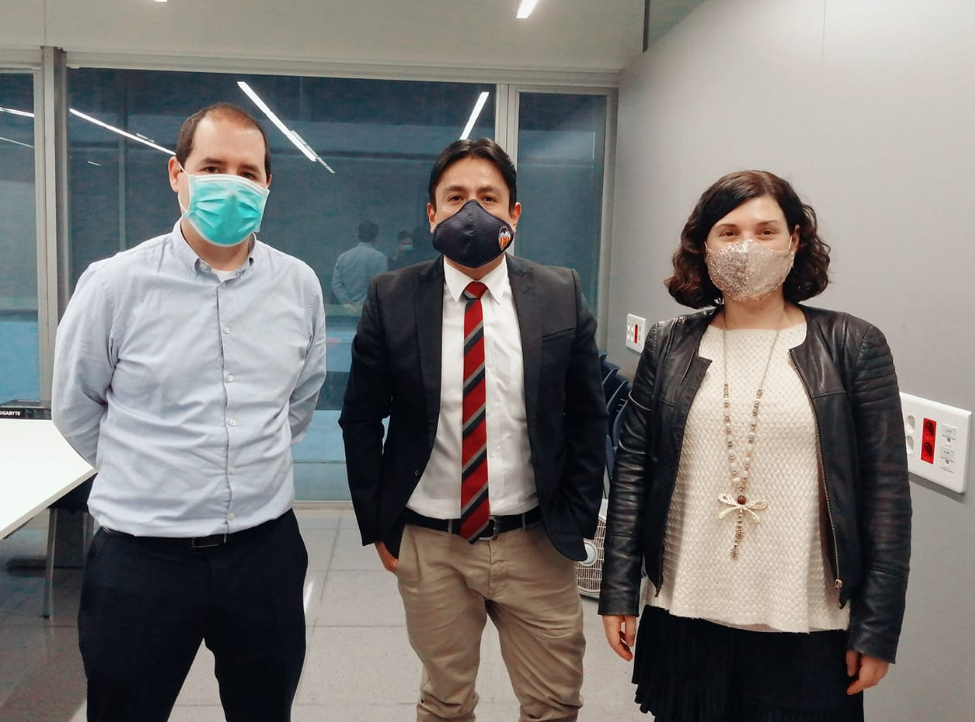 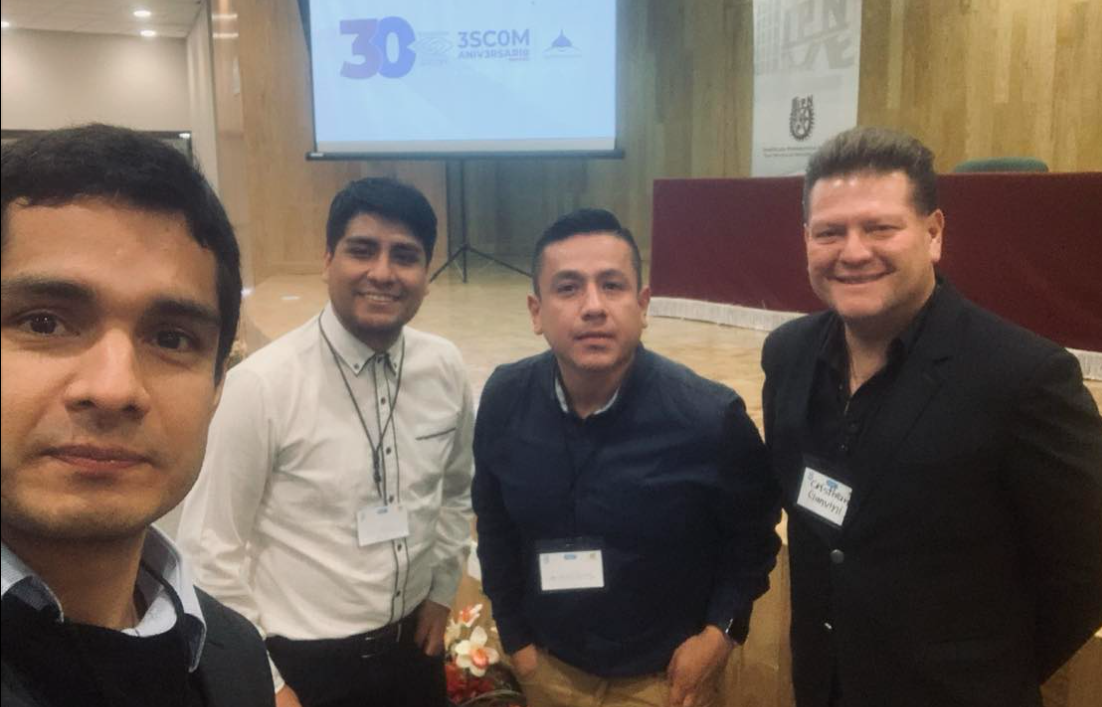 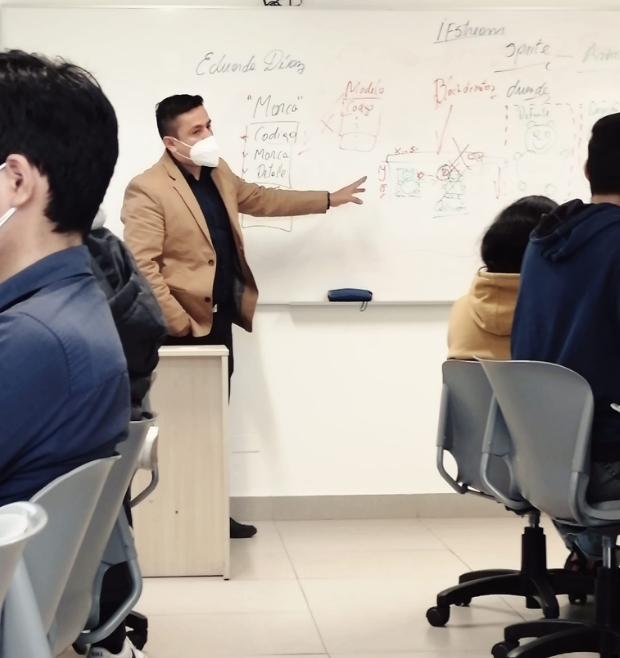 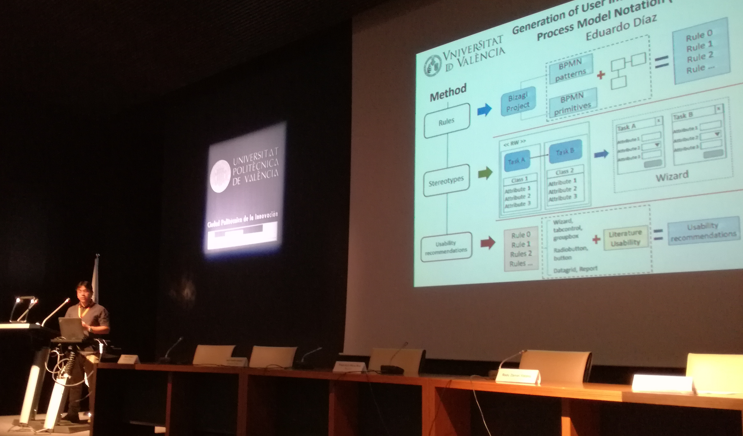 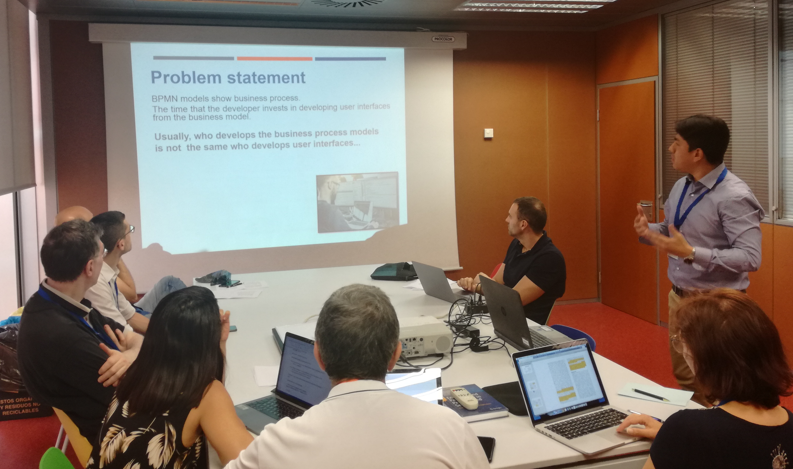 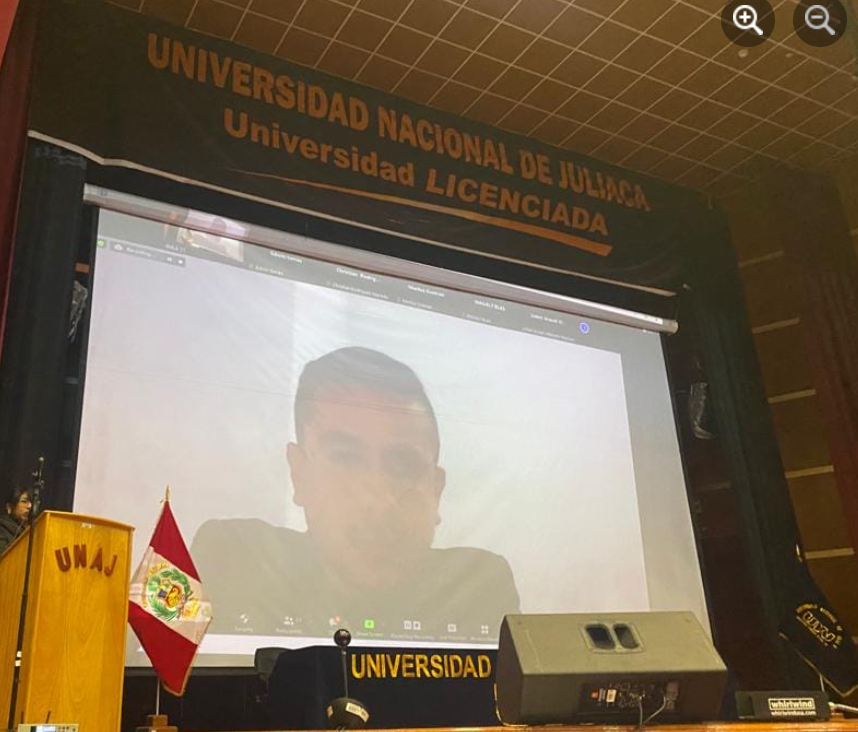 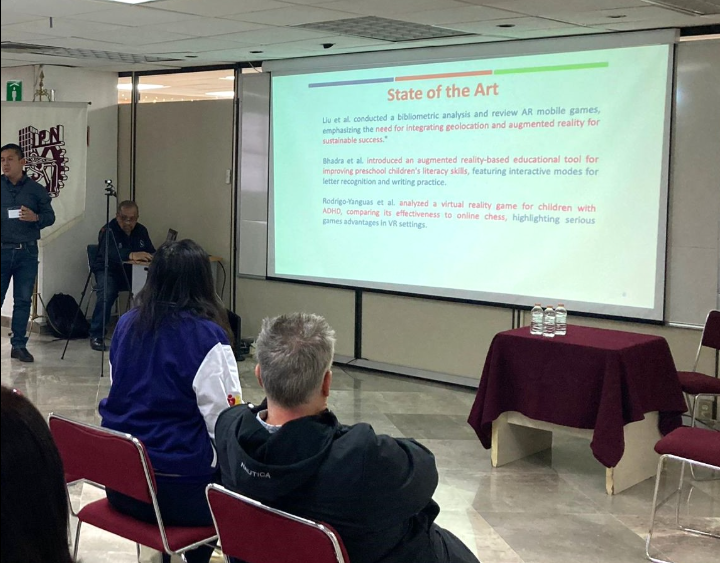 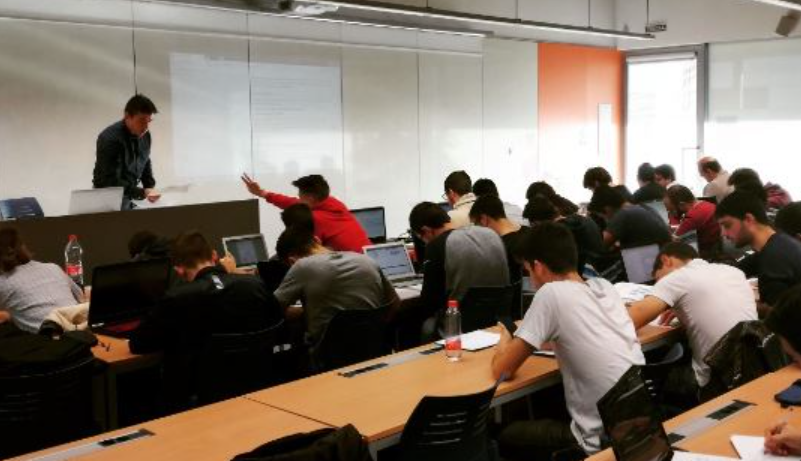 26
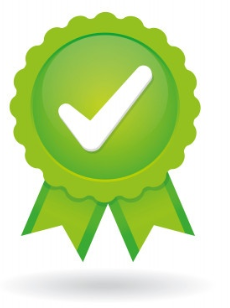 Gracias…
diazsua@alumni.uv.es

Web Personal:
http://mural.uv.es/diazsua/index.html
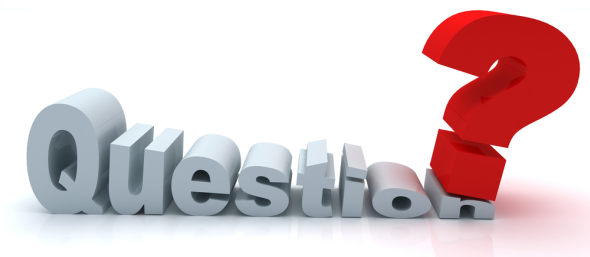 27